Presentation to the Portfolio Committee on Higher Education, Science and Technology
Briefing by the DHET on the Certification Status: NC(V), NATED and GETC:ABET Level 4

18 February 2020
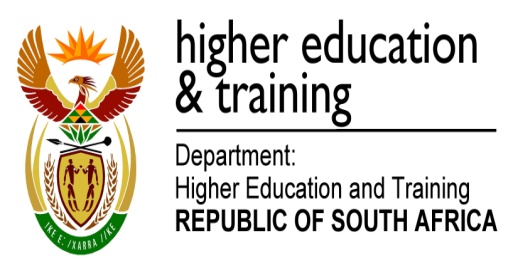 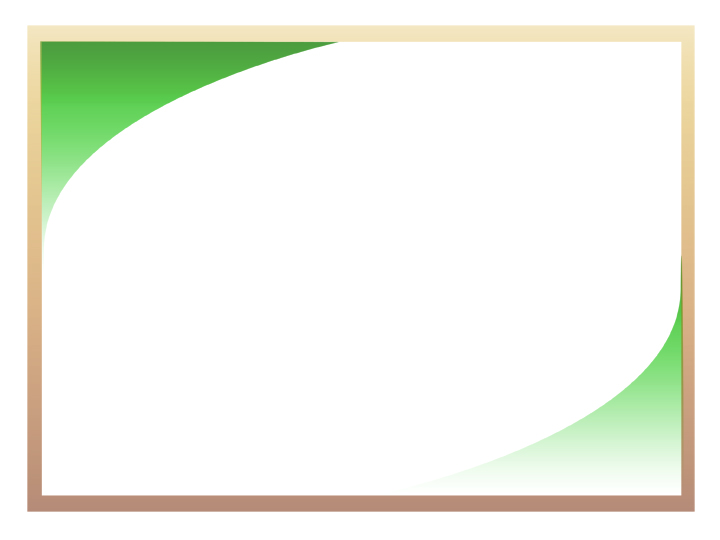 Presentation Outline
DHET Mandate for examinations
Working Definitions
Examination Cycles and Key Activities
Progress and status of the certification backlog statistics
Key obstacles to eliminating the certification backlogs 
Certification backlog Roll out Plan aimed at addressing the obstacles
Update on progress of the new Integrated Exams IT System (IEITS)
Challenges experienced in the development and deployment of the IEITS 
Conclusion
2
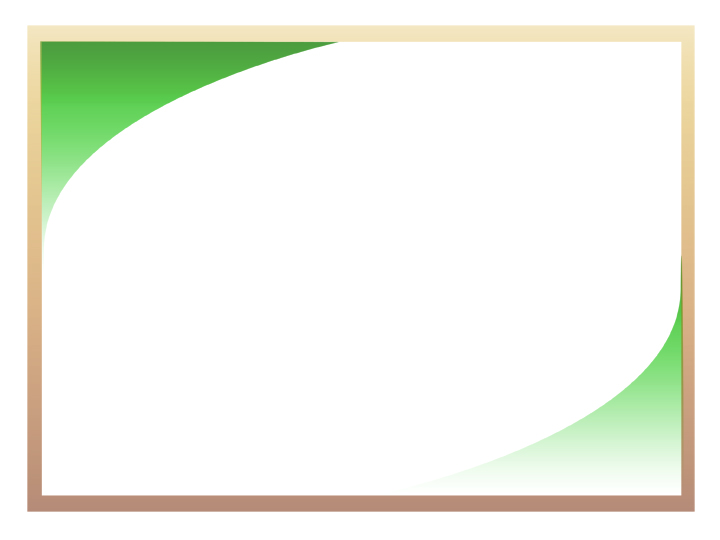 DHET Mandate for Examinations
The DHET mandate emanates from Chapter 6A, Section 41B, Sub-Section (4) (f) and Section 41G Sub-section (1) – (5) of the Continuing Education and Training (CET) Act, (Act No 16 of 2006).

The CET Act of 2006 empowers the Department with the authority to conduct, administer and manage the GETC, NATED Report 190/1 and NC (V) examinations and assessment processes.

DHET serves as the national assessment body for both TVET and CET national qualifications
For TVET sector- 
(NC (V)) Level 2-4  - Annual + Supplementary
Report 190/1 Engineering Studies N1-N6 - Trimester
Report 190/1 Business Studies N4-N6 - Semester
GCC – Labour and Mining X 2
Business Languages(NSC)  x1
For CET-
GETC-(ABET Level 4) x 2
3
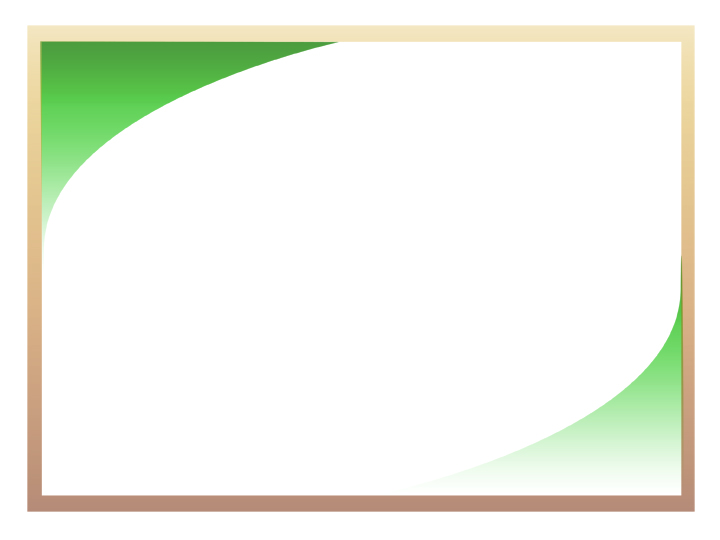 Working definitions
Definition
Certification is defined as the process to issue all eligible candidates who met the minimum certification requirements for various qualifications and are certified within three months (business days)  after results have been approved by the quality assurers. 
Candidates may achieve minimum certification requirements in their first / one exam sitting or over multiple exam sittings. The bulk of the students fall within the first examination. An example of a multiple sitting candidate is where a NATED candidate passes the three (3) subjects in the first trimester (April) examinations and completes the fourth (4th subject in the second trimester (August) examinations.

Certification criteria is as follows:
NC(V) qualification candidates (L2 to L4) have to pass all 7 subjects at the same level. Candidates must pass preceding levels to obtain Level 3 and L4 certificates.
NATED qualification candidates (N1 to N6) have to pass a minimum of 4 subjects at the same level. Candidates must pass the preceding levels from N1 to obtain N2 and N3 certificates.
      Similarly, Candidates must pass the preceding levels from N4 to obtain N5 and N6 certificates.
GETC:ABET candidates have to pass a minimum of 5 subject and total of 120 credits.

First Issue Certification backlog / outstanding certificates -  Definition
Certification backlog is defined as all eligible candidates who met the minimum certification requirements for various qualifications and were unfortunately not yet issued with certificates within the three months after results  have been approved by the quality assurers.
4
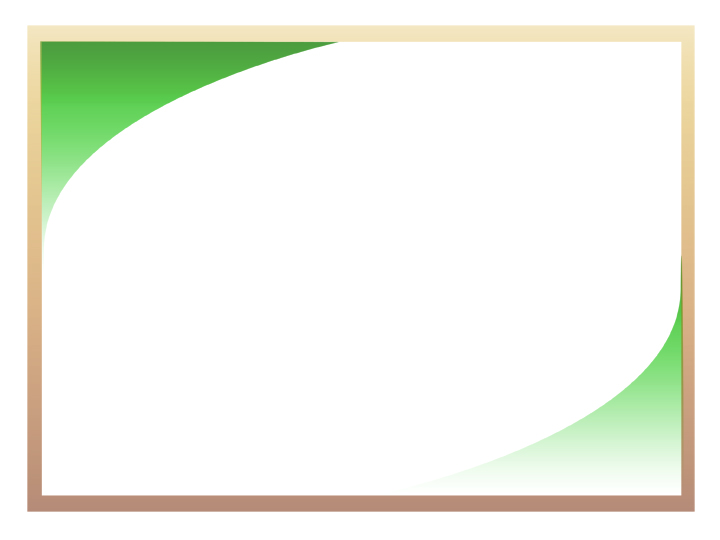 Examinations Cycles and key activities
The Department runs 12 examinations cycles in an academic year.
Legend
DR-Dry Run							
EC-Exam conduct
ER - Exam Result release
C-Certification processes
GL-Go live
* -  2021
5
Progress and status of the certification backlog statistics
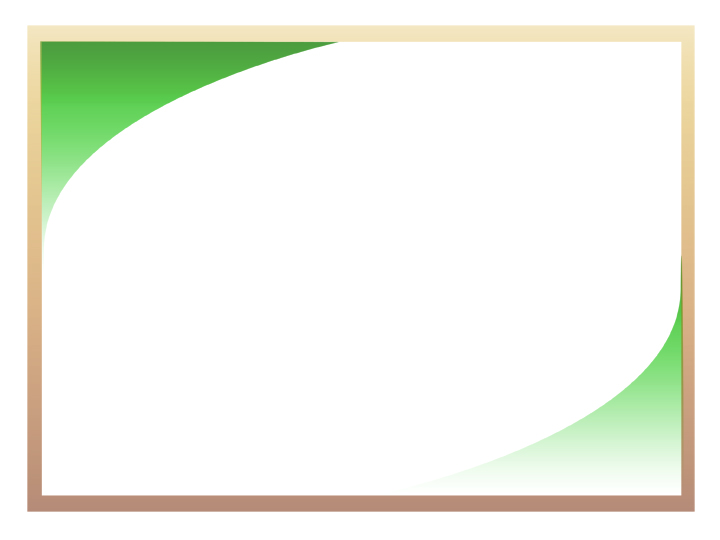 Note: The stats may fluctuate due to the following:

The stats may fluctuate as SITAT is busy refining the scripts and system certification backlog.
Instability of the examination information system to process the eligible candidates for certification
SITA is busy refining the examination information system  certification backlog report
The 201908 exam cycles outstanding certificates has been included in the backlog totals as they now meet the certification backlog criteria.
The candidates who had outstanding raw marks as at the last reporting time which have since been summited by the TVET colleges who are now eligible for certification are included in the totals.
The  candidates who had irregularities as at the previous report date and have since been cleared by the irregularity committee and now eligible for certification are included in the totals.
6
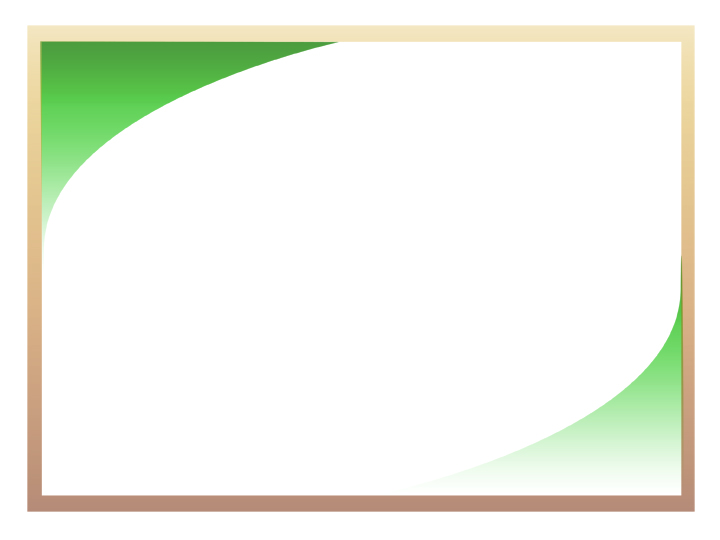 Key obstacles to eliminating the certification backlogs
Part submission of both Internal and External marks by colleges and provinces before resulting for  Nated R190/1 ; NC(V) and GETC  qualifications


System functionality and alignment across the full system


Understanding of Business Rules for certification by students at all points of data processing
7
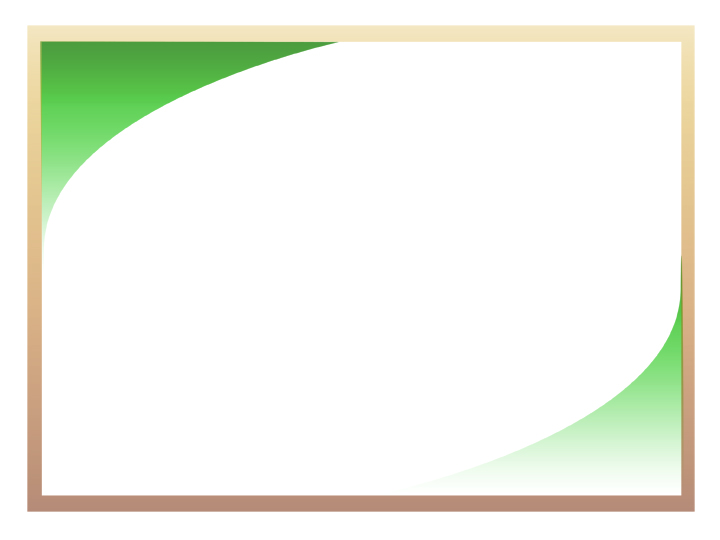 Certification Backlog Rollout plan
8
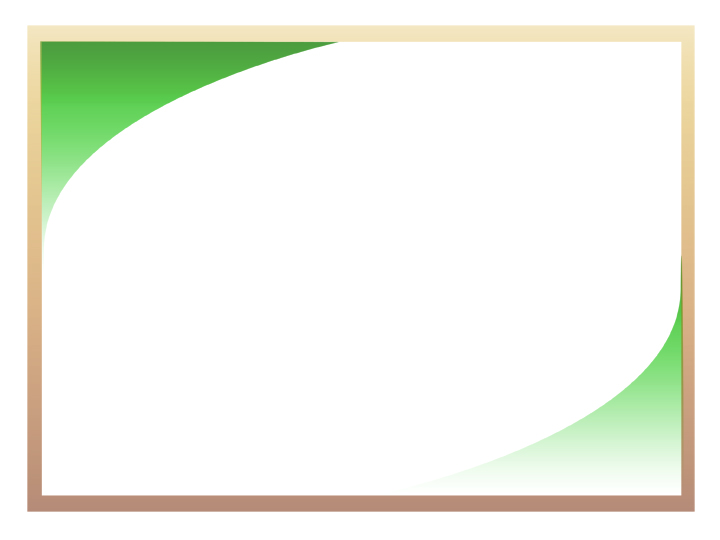 Certification Backlog Rollout plan
9
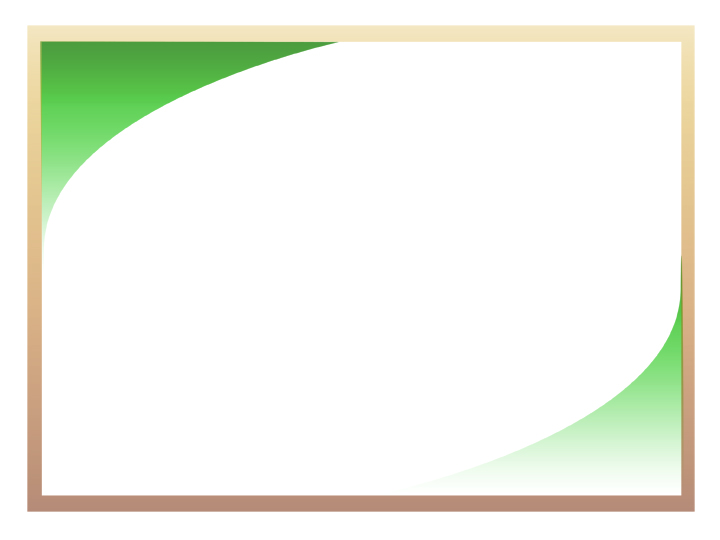 New Exam System update
Integrated Examinations  Information Technology System (IEITS)

DHET has been working with a private service provider for the development of the new examinations IT solution for the past three years.

Currently, system requirements and specifications for NC(V) L2 and NATED N4-N6  examination processes (i.e. student 	registrations, capturing of marks, resulting and certification) have been documented and tested with the user community and Umalusi.	

The focus is now on the finalisation n/interfaces with key stakeholders such as Umalusi, SAQA, SITA printing bureau, Department of Home Affairs (DHA),Department of Labour (DoL), Department of Minerals and Energy (DMR), Government Printing Works (GPW), TVET Colleges, enhancements, data migration from the legacy system as well as development of training manuals. 

The deployment of the new solution is planned to be implemented  in a staggered approach per qualification over a four-months’ period to ensure business continuity.
10
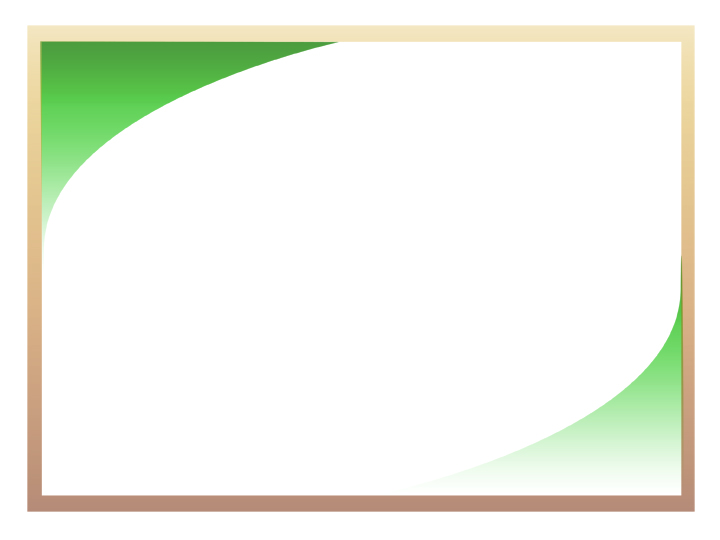 New IT System update
Integrated Examinations  Information Technology System (IEITS)

The deployment of the new solution is planned to be implemented  in a staggered approach per qualification over a four-months’ period to ensure business continuity, it is envisaged that the deployment will now commence in August 2020. 

The deployment of the solution go-live move from June to August 2020 due to comprehensive quality gates for Functional Acceptance Testing (FAT), User Acceptance Testing (UAT), data migrations and  audits on the data take on processes.

 It is expected that most qualifications will be executed on the new IT system for the November 2020 exams.
11
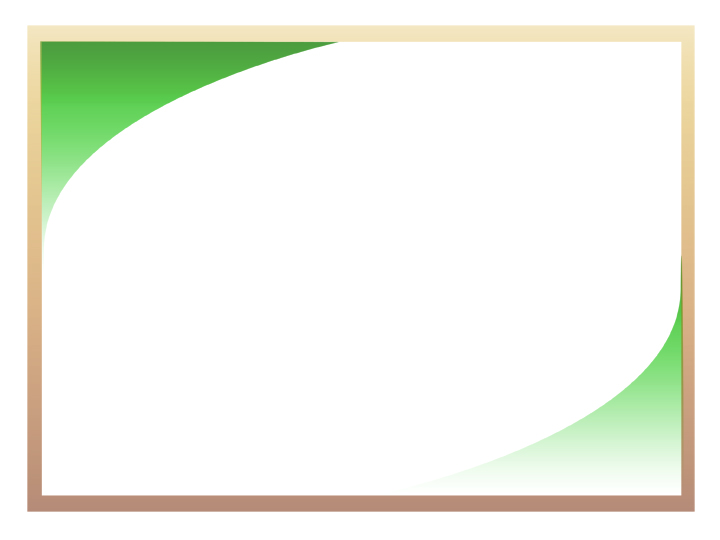 Challenges in the development of IEITS
12
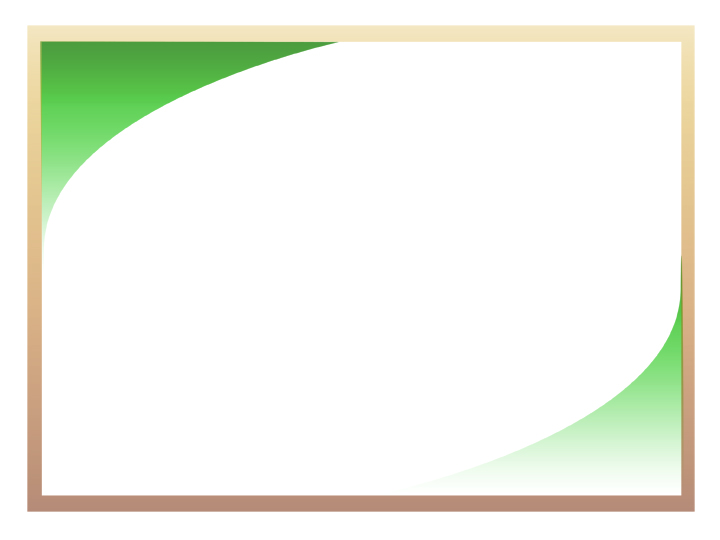 Conclusion
The DHET, SITA and UMALUSI certification team, continue to collaborate in an endeavor to improve the system and processes to eliminate the certification backlog in the sector.

The new integrated exam IT system is designed to deal with the certification backlog as most of the business intelligences are embedded in the system. Major gains will be the capacity of the new exams system to combine candidate information across examination cycles, and indicate the outcome to determine whether the candidate qualifies for a certificate or not .
13
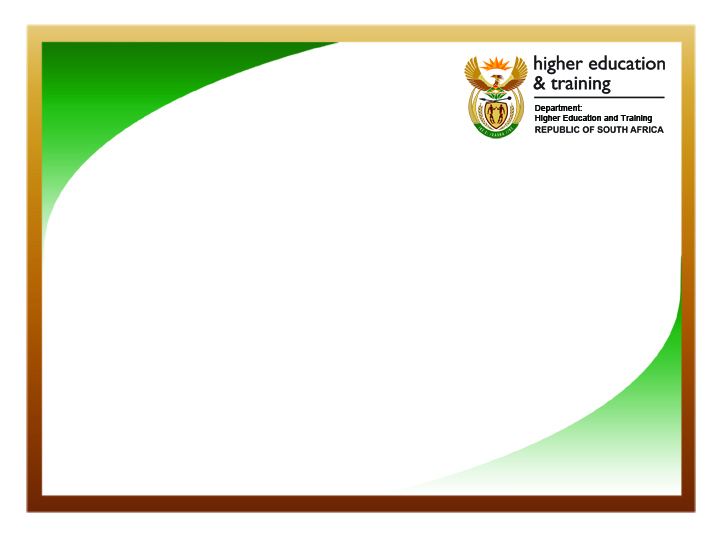 Thank You
14